Підготувала: 
учениця 11-Акласу 
ТвердохЛіБ АНЖЕЛІКА
Місяць – супутник Землі
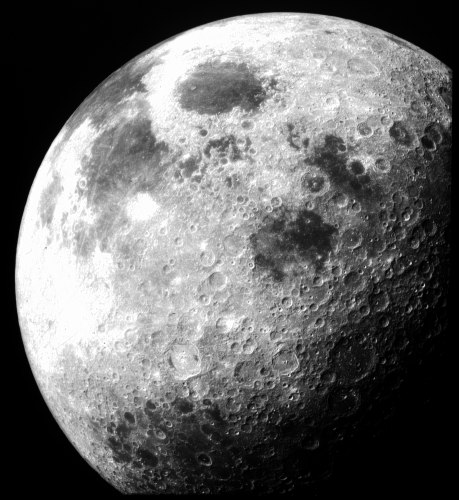 Місяць — єдиний природний супутник планети Земля. Це другий за яскравістю об'єкт на земному небосхилі після Сонця і п'ятий за величиною природний супутник планет Сонячної системи. Також є першим і єдиним позаземним об'єктом природного походження, на якому побувала людина. Середня відстань між центрами Землі і Місяця — 384 467 км
Планетарні характеристики:
Радіус = 1738 км 
Велика піввісь орбіти = 384 400 км 
Орбітальний період = 27,321 661 діб Ексцентриситет орбіти = 0,0549 
Нахил орбіти до екватора = 5,16 
Температура поверхні = від −160° до +120 °C 
Доба = 708 годин 
Середня відстань від Землі = 384 400 км (у перигеї — 356 400 км, в апогеї — 406 800 км)
Це другий за яскравістю об'єкт на небосхилі після Сонця. Оскільки Місяць обертається навколо Землі з періодом близько місяця, кут між Землею, Місяцем і Сонцем змінюється; ми спостерігаємо це явище як цикл місячних фаз. Період часу між послідовними новими місяцями становить 29,5 днів (709 годин).
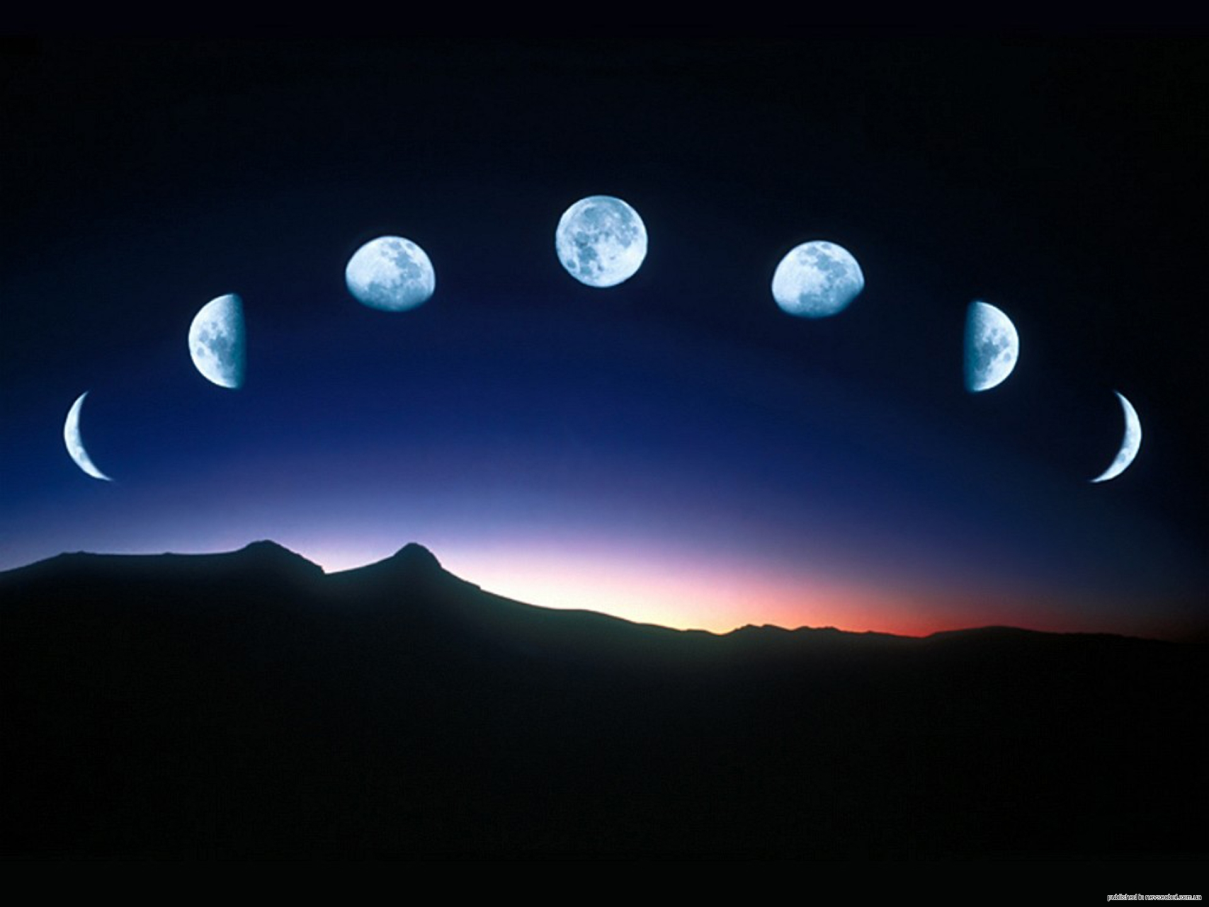 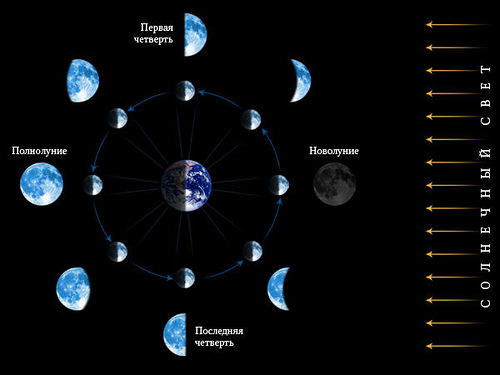 Орбіта
З давніх часів люди намагалися описати і пояснити рух Місяця, використовуючи все точніші теорії. Основою сучасних розрахунків є теорія Брауна. Створена на рубежі XIX—XX століть, вона пояснювала рух Місяця з точністю вимірювальних приладів того часу. 
При цьому в розрахунку використовувалося більше 1400 членів (коефіцієнтів і аргументів при тригонометричних функціях). Сучасна наука може розраховувати рух Місяця і перевіряти розрахунки на практиці з ще більш високою точністю. 
Так, для розрахунку позиції Місяця з точністю вимірювань лазерної локації застосовуються вирази з десятками тисяч членів і не існує межі кількості членів у виразі, якщо буде потрібно ще більш висока точність.
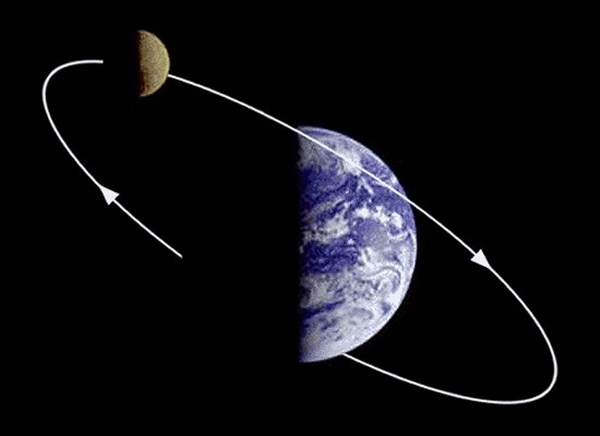 Лібрації
Між обертанням Місяця навколо власної осі і його обертанням навколо Землі існує відмінність: навколо Землі Місяць обертається зі змінною кутовою швидкістю внаслідок ексцентриситету місячної орбіти (другий закон Кеплера) — поблизу перигею рухається швидше, поблизу апогею — повільніше. 
Обертання ж супутника навколо власної осі рівномірне. Це дозволяє побачити із Землі західний і східний край зворотного боку Місяця. Це явище називається оптичною лібрацією за довготою.
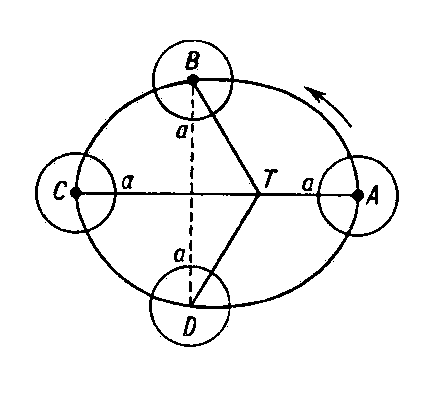 Схема лібрації Місяця за довготою
Умови на поверхні Місяця
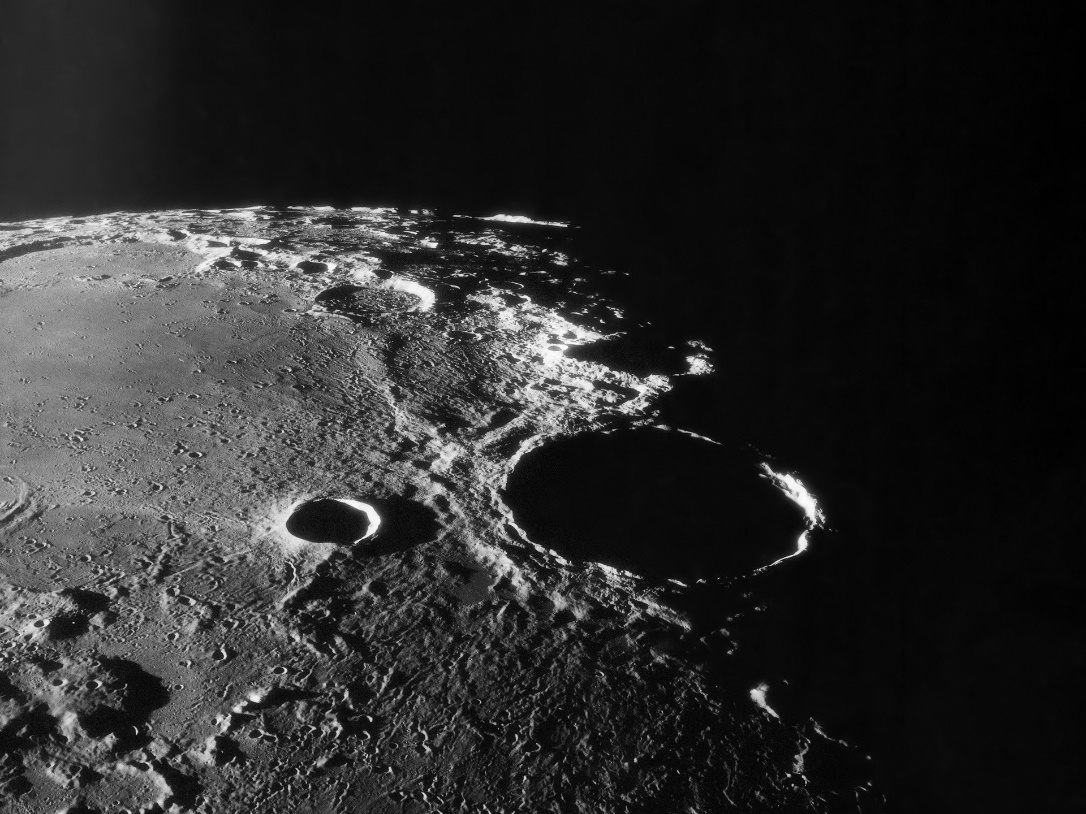 Атмосфера Місяця вкрай розріджена. Коли поверхня не освітлена Сонцем, вміст газів над нею не перевищує 2,0×105 частинок/см ³ (для Землі цей показник становить 2,7×1019 частинок/см ³), а після сходу Сонця збільшується на два порядки за рахунок дегазації ґрунту. 
Розрідженість атмосфери призводить до високого перепаду температур на поверхні Місяця (від -160 ° C до +120 °C), залежно від освітленості; при цьому температура порід, що залягають на глибині 1 м, постійна та дорівнює-35 ° C. Зважаючи на практичну відсутність атмосфери небо на Місяці завжди чорне, навіть коли Сонце перебуває над горизонтом, і на ньому видно зорі.
Умови на поверхні Місяця
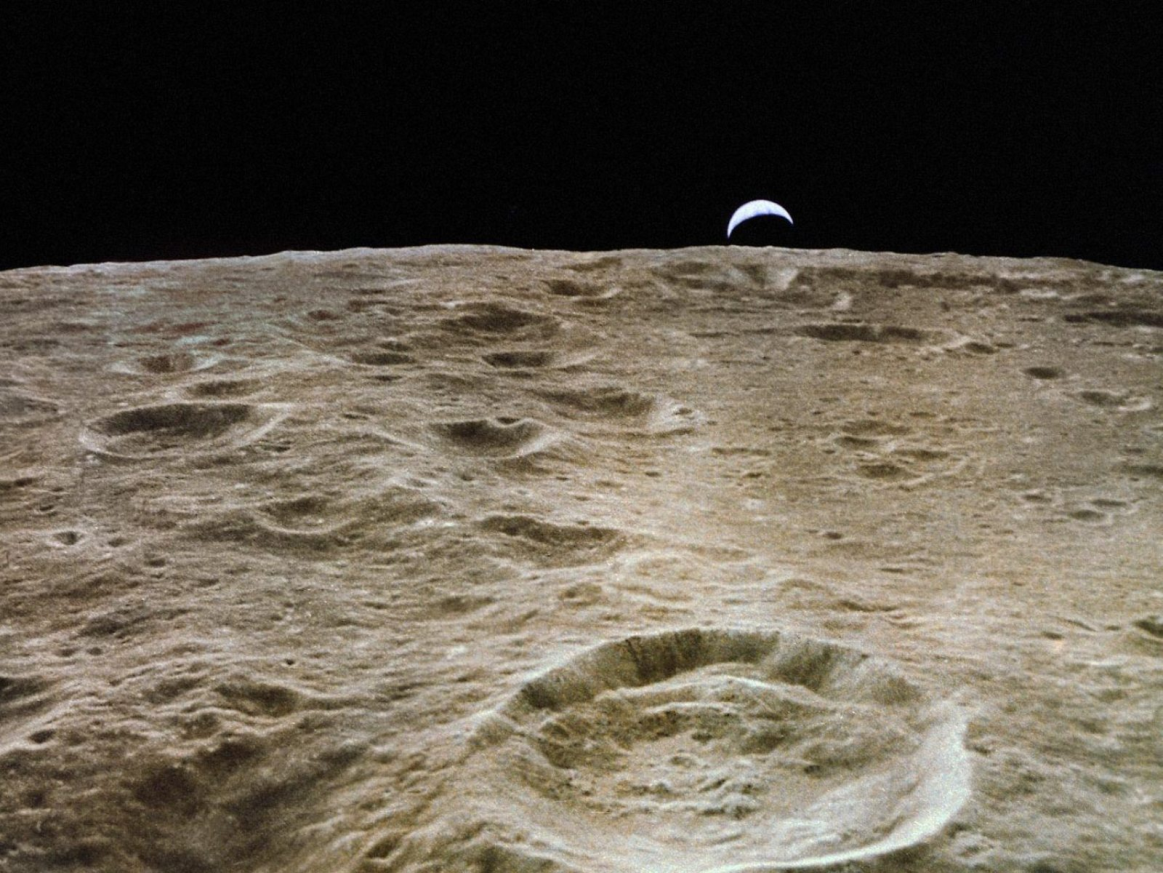 Земний диск висить у небі Місяця майже нерухомо. Причини невеликих щомісячних коливань Землі по висоті над місячним горизонтом і за азимутом (приблизно по 7 °) такі ж, як у лібрацій. Кутовий розмір Землі при спостереженні з Місяця в 3,7 разів більше, ніж місячний при спостереженні з Землі, а закривається Землею площа небесної сфери в 13,5 разів більше, ніж закривається Місяцем. 
Ступінь освітленості Землі, видима з Місяця, обернена місячними фазами, видимим на Землі: у повню з Місяця видно неосвітлену частину Землі, а під час молодика у місячному небі спостерігається освітлена півкуля Землі, яка створює приблизно в 50 разів сильніше освітлення, ніж Місяць у повню на Землі: максимальна видима зоряна величина Землі на Місяці становить приблизно-16m.
Фази Місяця
Місяць не є самосвітним тілом, як і всі планети. Спостерігати його можна лише тому, що він відбиває світло Сонця. Місяць завжди освітлюється Сонцем лише з одного боку, але земний спостерігач у різний час бачить освітлену половину під різними кутами. Місяць змінює свою видиму форму, і ці зміни називають фазами. Фази залежать від відносного розташування Землі, Місяця й Сонця.
Молодик — фаза, коли Місяць перебуває між Землею і Сонцем. У цей час він невидимий для земного спостерігача.
Повня — протилежна точка орбіти Місяця, у якій його освітлена Сонцем півкуля видима земному спостерігачеві повністю.
Проміжні фази — положення Місяця між молодиком і повнею, коли земний спостерігач бачить більшу або меншу частину освітленої півкулі, їх називають чвертями.
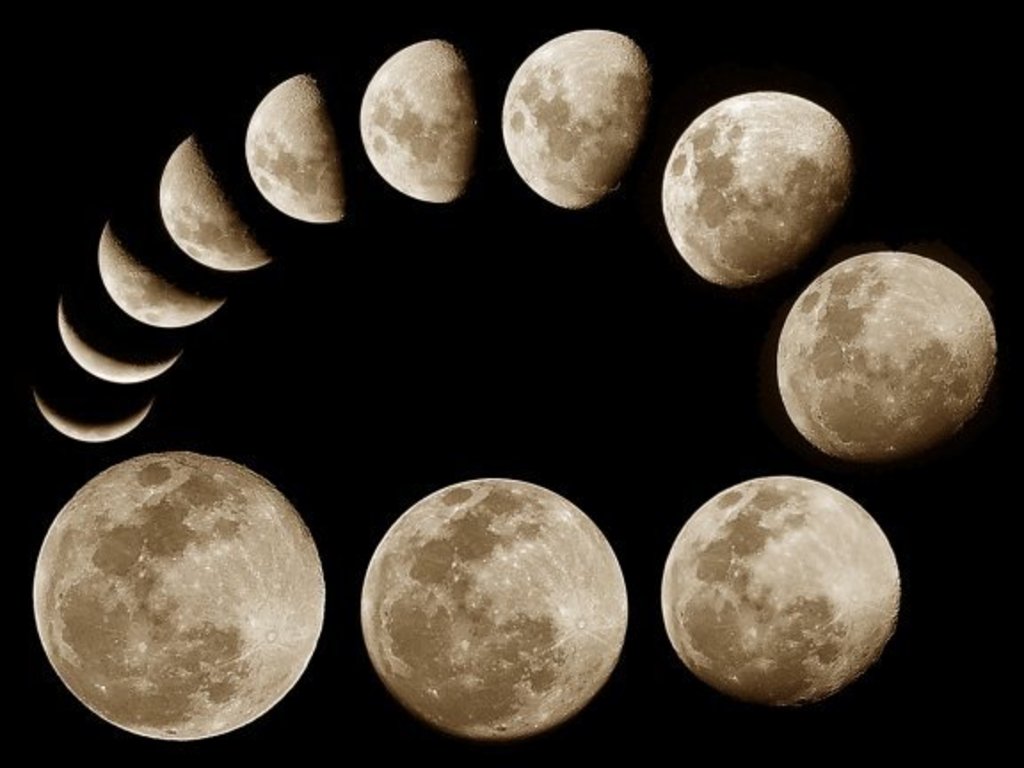 Гравітаційна взаємодія. Припливи та відпливи
Гравітаційні сили між Землею і Місяцем викликають деякі цікаві ефекти. Найвідоміший з них — морські припливи й відпливи. Гравітаційне тяжіння Місяця сильніше на тому боці Землі, який звернено до Місяця, і слабше — на протилежному боці. Тому поверхня Землі, особливо океани, витягнута в напрямку до Місяця. 
Якби ми подивилися на Землю збоку, ми побачили б дві опуклості, одна з яких спрямована у бік Місяця, а інша — у протилежний бік. Цей ефект набагато сильніший в океанській воді, ніж у твердій корі, тож опуклість води більша. А оскільки Земля обертається набагато швидше, ніж Місяць пересувається своєю орбітою, рух опуклостей навколо Землі створює два припливи на день.
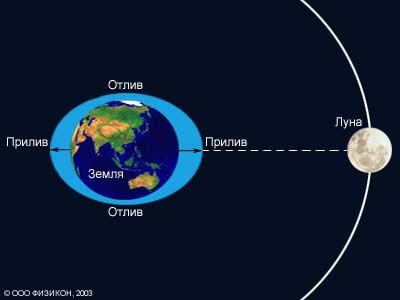 Дякую за увагу!